CCA Encryption in the QROM, Part IITighter QROM proofs: how to avoid the square-root advantage loss
Ron Steinfeld
Faculty of Information Technology, 
Monash University, Australia

Based on Joint work (to appear, Eurocrypt’20) with: 
Veronika Kuchta,  Amin Sakzad, Damien Stehle, Shifeng Sun
 
“Lattices:  From Theory to Practice” – Simons Institute Workshop
 28 April 2020
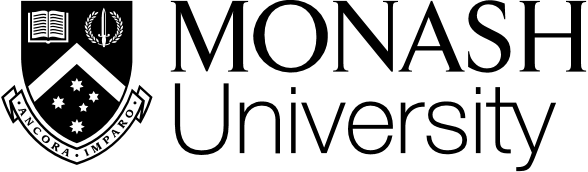 Outline
Background:
Context (prev. talk):  
Fujisaki-Okamoto (FO) transform for CPA  CCA security 
Security proofs in Quantum Random Oracle Model (QROM)
One-Way to Hiding (OWTH) Lemma
Prior proofs: query-based secret extraction 
square-root advantage loss limitation
Quantum origins of square-root loss [JZM19b] -  impossible to avoid with query extraction!
Measure-Rewind-Measure (MRM) technique for OWTH 
Our Idea: measurement-based secret extraction
Main result: New OWTH lemma – no square-root loss
Application: FO QROM proof with no square-root loss 
Assume injectivity and hardness of finding decryption failures (FFC) on underlying det. Enc.
Corollary: tight FO QROM reduction for low query depth attacks
Ongoing work and open problems
Background: Context (see prev. talk for more)
Background: Context (prev. talk for more)
Background: One-Way To Hiding  (OWTH) Lemma
Background: One-Way To Hiding  (OWTH) Lemma
Background: One-Way To Hiding  (OWTH) Lemma
Background: One-Way To Hiding  (OWTH) Lemma
square
square
Our Idea: Measurement-Based Extraction
square
square
Our Idea: Measurement-Based Extraction
square
square
Our Idea: Measurement-Based Extraction
Our Idea: Measurement-Based Extraction
Main Result: New MRM-based OWTH Lemma
Main Result: New MRM-based OWTH Lemma
Query-based extractor B
Measurement-based MRM extractor C
Main Result: New MRM-based OWTH Lemma
Main Result: New MRM-based OWTH Lemma
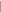 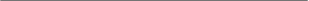 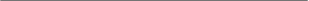 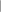 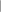 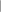 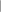 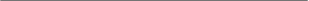 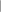 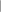 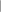 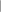 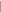 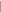 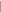 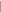 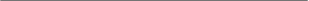 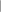 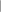 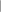 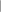 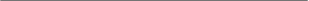 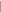 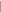 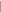 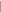 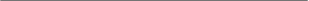 Main Result: New MRM-based OWTH Lemma
Comparison with prior OWTH results:
App: FO CCA proof in QROM
App: FO CCA proof in QROM
App: FO CCA proof in QROM
App: FO CCA proof in QROM
Essentially tight for small dG dH!
Ongoing Work & Open Problems
Improve tightness
Reduce the dependence on d:
Replace hybrid arg. by tighter techniques?
(e.g. can adapt [BH+19,AHU18] or Zhandry’s query recording [Z19]?
Double-sided oracle extractor single sided oracle?
Remove injectiveness requirement from FO CCA proof?
injectiveness of NIST PQC encryption candidates?
Other applications of MRM extraction?